جريمة إصدار شيك دون رصيد
ضرورة حماية الشيك  لما لها من دور في النشاط الاقتصادي خاصة في مجال الأعمال التجارية
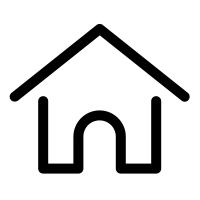 الفرع الأول:لمحة عن الجرائم المقترنة بالشيك
تنشأ بعض الجرائم المتعلقة باستخدام الشيك منها:(المنصوص بموجب المادة375و376من قانون العقوبات)
1- استخدام الشيك كضمان
2- تظهير الشيك المسلم له كضمان
3- تزوير الشيك
4- قبول استلام الشيك المزور
5- إصدار شيك بدون رصيد،وهي الأكثر انتشارا.
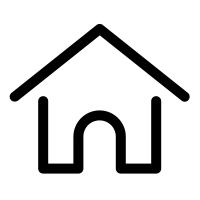 نصت المادة374 من قانون العقوبات على مايلي:
"يعاقب بالحبس من سنة الى 5سنوات وبغرامة مالية لا تقل عن قيمة الشيك أو عن قيمة النقص في الرصيد.
1- كل من أصدر بسوء نية شيكا لا يقابل رصيد قائم قابل للصرف أو كان الرصيد أقل من قيمة الشيك أو قام بسحب الرصيد كله أو بعضه بعد إصدار الشيك أو منع المسحوب عليه من صرفه
2- ...الخ".
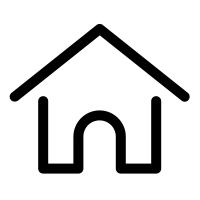